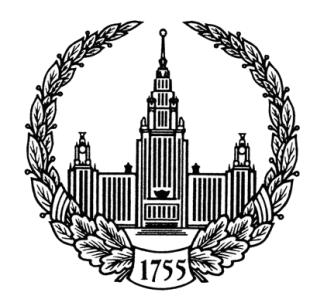 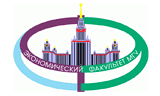 IX Cанкт-Петербургскийэкономический конгресс(СПЭК – 2024) 4-5.04
Пороховский А.А.
Рыночные основания формирования многоцентричности в мировой экономике
4-5 апреля 2024 г.
1
ПРОБЛЕМЫ ДЛЯ РЕШЕНИЯ:
Монополярный     мир как глобализация по - американски
Конкурентоспособность как рыночный принцип справедливости
Многоцентричный мир и национальные экономические суверенитеты
2
Монополярный мир как глобализация по -  американски:
Американизация мировой экономики – необходимое и достаточное условие доминирования США
Неэкономические и экономические факторы американизации
Роль США в международных организациях – ООН, Мировой банк, МВФ, ВТО
3
Доля отдельных стран и их групп в ВВП, в экспорте товаров и услуг и населении мира в                                       2022 г. (%)
4
)
Американская экономика – зеркало цикличности мировой экономики
5
Конкурентоспособность как рыночный принцип справедливости
Избирательность рыночного механизма
Опора национальной конкурентоспособности – ресурсы, технологии, производительность
Экономическая справедливость – национальное и мировое измерение
6
Кто кого! Победит конкуренция?
7
Многоцентричный мир и национальные                  экономические суверенитеты.
Цифровая и рыночная глобализация - новая реальность
Центры мировой экономики – КНР, США, ЕС, Индия, (БРИКС), Россия
Национальные экономические суверенитеты и многоцентричность мира XXI века
Трудный путь России к обеспечению национального экономического суверенитета
8
Глобализация по-американскине устраивает страны мира
9
Спасибо за внимание!
10